Finish Search
Computer Science cpsc322, Lecture 10
(Textbook Chpt 3.6)

January, 25, 2010
CPSC 322, Lecture 10
Slide 1
[Speaker Notes: Lecture 10]
Lecture Overview
Optimal Efficiency
Pruning Cycles and Repeated states Examples
Dynamic Programming
8-puzzle Applet
Search Recap
CPSC 322, Lecture 10
Slide 2
Optimal efficiency of A*
In fact, we can prove something even stronger about A*: in a sense (given the particular heuristic that is available) no search algorithm could do better!

Optimal Efficiency: Among all optimal algorithms that start from the same start node and use the same heuristic h, A* expands the minimal number of paths.
CPSC 322, Lecture 8
Slide 3
[Speaker Notes: In fact, we can prove something even stronger about A*: in a sense (given the particular heuristic that is available) 
no search algorithm could do better!
problem: A* could be unlucky about how it breaks ties.
So let's define optimal efficiency as expanding the minimal number of paths p for which f(p) < f*, where f* is the cost of the optimal solution.]
Lecture Overview
Optimal Efficiency Example
Pruning Cycles and Repeated states Examples
Dynamic Programming
8-puzzle Applet
Search Recap
CPSC 322, Lecture 10
Slide 4
Example
Pruning Cycles
Repeated States
CPSC 322, Lecture 10
Slide 5
Lecture Overview
Optimal Efficiency Example
Pruning Cycles and Repeated states Examples
Dynamic Programming
8-puzzle Applet
Search Recap
CPSC 322, Lecture 10
Slide 6
Dynamic Programming
Idea: for statically stored graphs, build a table of dist(n) the actual distance of the shortest path from node n to a goal.
This is the perfect……..
This can be built backwards from the goal:
g

b

c

a
2
d
2
2
b
g
1
1
a
c
3
3
CPSC 322, Lecture 9
Slide 7
[Speaker Notes: Dynamic programming is a general algorithm that will be used as a dual
to search algorithms in other parts of the book. The specific algorithm presented
here was invented by Dijkstra [1959]. See Cormen, Leiserson, Rivest,
and Stein [2001] for more details on the general class of dynamic programming
algorithms.
The idea of using dynamic programming as a source of heuristics for A
search was proposed by Culberson and Schaeffer [1998] and further developed
by Felner, Korf, and Hanan [2004].]
Dynamic Programming
This can be used locally to determine what to do.
From each node n go to its neighbor which minimizes
4
d
2
2
b
2
2
g
1
3
1
a
c
3
3
3
But there are at least two main problems:
 You need enough space to store the graph.
 The dist  function needs to be recomputed for each goal
CPSC 322, Lecture 9
Slide 8
Lecture Overview
Optimal Efficiency Example
Pruning Cycles and Repeated states Examples
Dynamic Programming
8-puzzle Applet
Search Recap
CPSC 322, Lecture 10
Slide 9
DFS, BFS, A* Animation Example
The AI-Search animation system
http://www.cs.rmit.edu.au/AI-Search/Product/
To examine Search strategies when they are applied to the 8puzzle
Compare only DFS, BFS and A* (with only the two heuristics we saw in class )
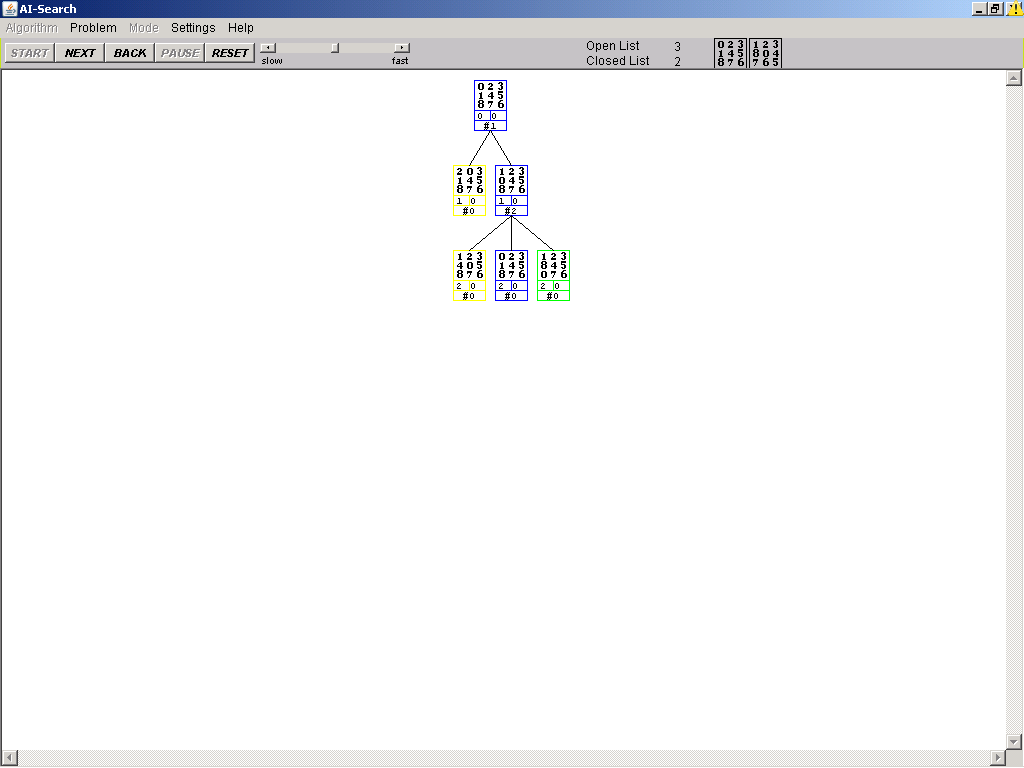 With default  start state and goal
DFS will  find 
Solution at depth 32
BFS will find 
Optimal solution depth 6
A* will also find opt. sol. expanding much less nodes
CPSC 322, Lecture 8
Slide 10
nPuzzles are not always solvable
Half of the starting positions for the n-puzzle are impossible to resolve (for more info on 8puzzle) http://www.isle.org/~sbay/ics171/project/unsolvable


So experiment with the AI-Search animation system with the default configurations. 
If you want to try new ones keep in mind that you may pick unsolvable problems
CPSC 322, Lecture 9
Slide 11
[Speaker Notes: http://www.isle.org/~sbay/ics171/project/unsolvable
Here is a simple rule for telling if an 8 puzzle is solvable. We can call this violation of the order an "inversion". If the number of inversions is even then the puzzle is solvable. If the number of inversions is odd then the puzzle is unsolvable.]
Lecture Overview
Optimal Efficiency Example
Pruning Cycles and Repeated states Examples
Dynamic Programming
8-puzzle Applet
Search Recap
CPSC 322, Lecture 10
Slide 12
Recap Search
CPSC 322, Lecture 10
Slide 13
[Speaker Notes: Many of these are qualified
Eg. LCFS optimal if costs are > 0
Eg. A* complete if h is admissible
E.G B&B optimal if there are no infinite path
E.G BDS complete if both searches are BFS (or A*)]
Recap Search (some qualifications)
CPSC 322, Lecture 10
Slide 14
[Speaker Notes: Many of these are qualified
Eg. LCFS optimal if costs are > 0
Eg. A* complete if h is admissible
E.G B&B optimal if there are no infinite path
E.G BDS complete if both searches are BFS (or A*)]
Search in Practice
CPSC 322, Lecture 10
Slide 15
Search in Practice (cont’)
Informed?
Many paths to solution, no  ∞ paths?
Large branching factor?
CPSC 322, Lecture 10
Slide 16
[Speaker Notes: Uninformed: IDS (many deep solutions – do not care about optimality)
Informed: 
Infinite path (in practice paths so long that cannot be kept in memory)]
(Adversarial) Search: Chess
Deep Blue’s Results in the second tournament: 
second tournament: won 3 games, lost 2, tied 1
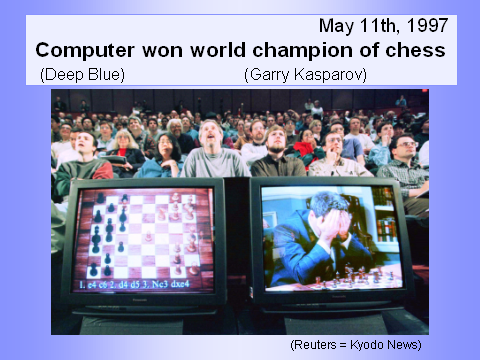 30 CPUs + 480 chess processors
Searched 126.000.000 nodes per sec
Generated 30 billion positions per move reaching depth 14 routinely
Iterative Deepening with evaluation function (similar to a heuristic) based on 8000 features (e.g.,  sum of worth of pieces: pawn 1, rook 5, queen 10)
CPSC 322, Lecture 10
Slide 17
[Speaker Notes: Winning machine was a parallel computer (30 CPUs) + 480 VLSI chess processors
Searched 126.000.000 nodes per sec
Generated 30 billion positions per move, reaching depth 14 routinely
Standard iterative deepening alpha beta search (with transposition table)
But key to success seems to be its ability to go deeper for sufficiently interesting lines of forced/forcing moves
Evaluation functions had over 8000 features
+ opening book with 4000 positions
+ solved positions with 5 pieces and many with 6 (to extend the effective depth of the search)

Deep Blue's evaluation function looks at four basic chess values: material, position, King safety and tempo. Material is based on the "worth" of particular chess pieces. For example, if a pawn is valued at 1, then the rook is worth 5 and the Queen is valued at 9. The King, of course, is beyond value because his loss means the loss of the game.
The simplest way to understand position is by looking at your pieces and counting the number of safe squares they can attack. King safety is a defensive aspect of position. It is determined by assigning a value to the safety of the King's position in order to know how to make a purely defensive move. Tempo is related to position but focuses on the race to develop control of the board. A player is said to "lose a tempo" if he dillydallies while the opponent is making more productive advances.]
Modules we'll cover in this course: R&Rsys
Environment
Stochastic
Deterministic
Problem
Arc Consistency
Constraint Satisfaction
Vars + 
Constraints
Search
Static
Belief Nets
Logics
Query
Var. Elimination
Search
Sequential
Decision Nets
STRIPS
Var. Elimination
Planning
Search
Markov Processes
Representation
Value Iteration
Reasoning
Technique
CPSC 322, Lecture 2
Slide 18
[Speaker Notes: R&R Sys  Representation and reasoning Systems
Each cell is a R&R system
STRIPS  actions preconditions and effects]
CSPs: Crossword Puzzles
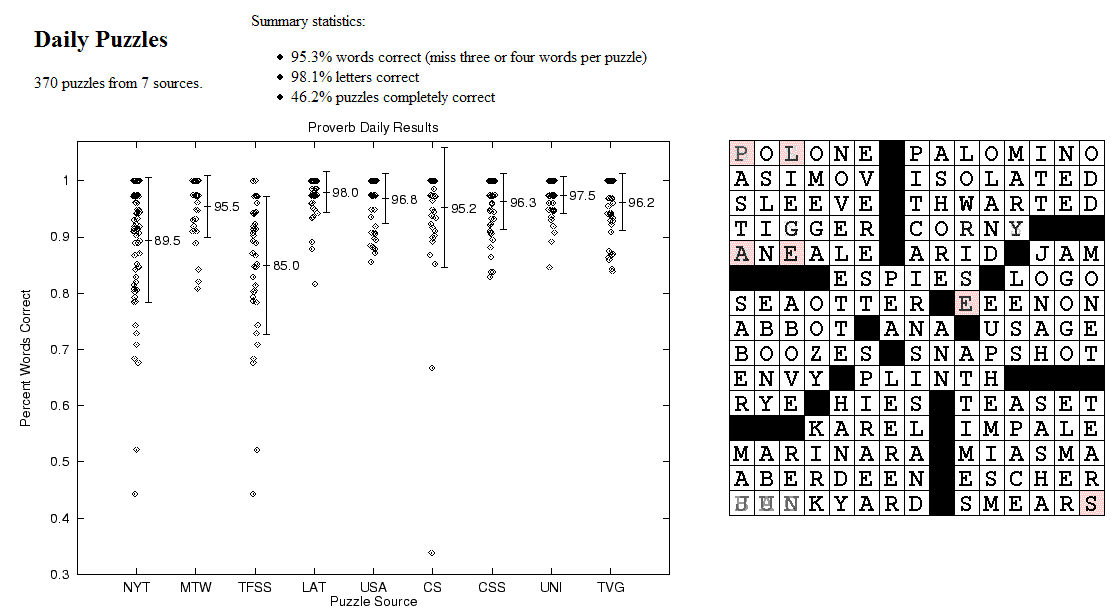 Source: Michael Littman
CPSC 322, Lecture 3
Slide 19
[Speaker Notes: Variables are the places where word can go  e.g.  (1 across, 3 down)
Domains are words of the appropriate length (for 1 across in this example – length equals 6)
Constraints letter should be the same at the intersection
www.cs.rutgers.edu/~mlittman/papers/aaai99-solver.ps  
Paper is actually about sophisticated prob. Constraint satisfaction but the example is
Good anyways]
CSPs: Radio link frequency assignment
Assigning frequencies to a set of radio links defined between pairs of sites in order to avoid interferences.

Constraints on frequency depend on position of the links and on physical environment .
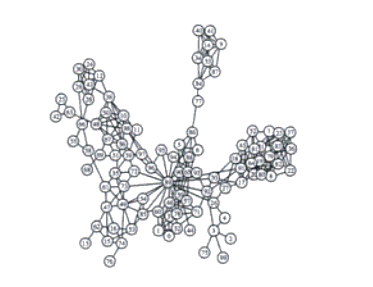 Source: INRIA
Sample Constraint network
CPSC 322, Lecture 3
Slide 20
[Speaker Notes: Variables are links
Domains are frequencies
Constraints ….]
Planning & Scheduling: Logistics
Dynamic Analysis and Replanning Tool (Cross & Walker)
logistics planning and scheduling for military transport
used for the first time in the 1991 Gulf War by the US
problems had 50,000 entities (e.g., vehicles); different starting points and destinations
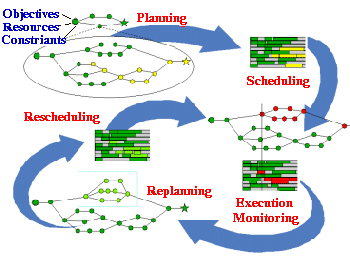 Same techniques can be use for non-military applications: 
e.g., Emergency Evacuation
Source: DARPA
CPSC 322, Lecture 10
Slide 21
[Speaker Notes: (Re)Planning done in hours instead of in weeks
ARPA stated that this single application paid back its 30years investments in AI 
Variables different tasks to be scheduled
Domains. Start-time End-time resources
Constraints. Non overlap, one before the other]
Standard Search vs. Specific R&R systems
Constraint Satisfaction (Problems):
State
Successor function
Goal test
Solution
Heuristic function
Planning : 
State
Successor function
Goal test
Solution
Heuristic function
Inference
State
Successor function
Goal test
Solution
Heuristic function
CPSC 322, Lecture 11
Slide 22
[Speaker Notes: Allows useful general-purpose algorithms with more power than standard search algorithms]
Next class
Start Constraint Satisfaction Problems (CSPs)
Textbook 4.1-4.3
CPSC 322, Lecture 10
Slide 23